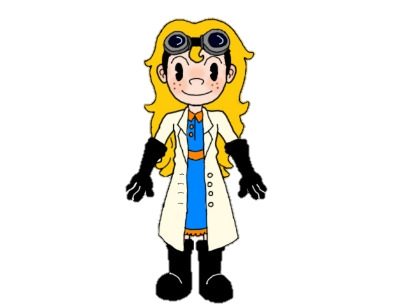 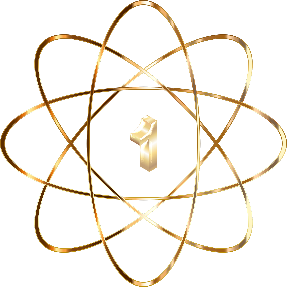 How to test a Quantum Computer
Stacey Jeffery

Based on joint work with Andrea Coladangelo,       Alex Grilo and Thomas Vidick
definitely a real quantum comuter (not fake) 
(do not open)
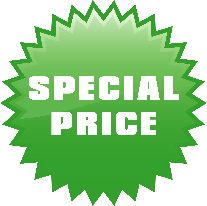 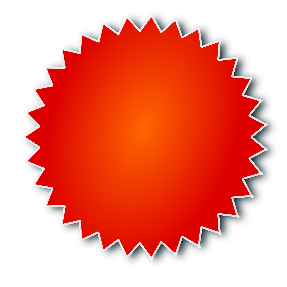 $15M
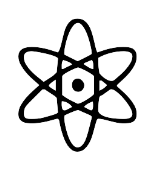 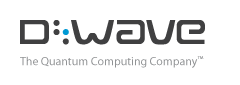 What price should we sell our new widgets for?
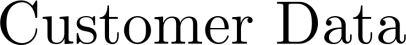 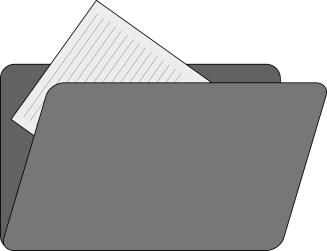 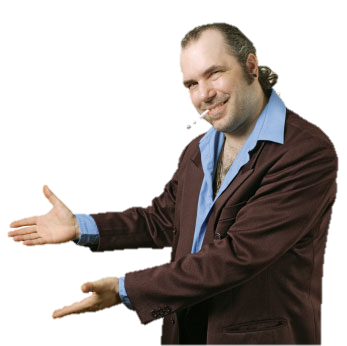 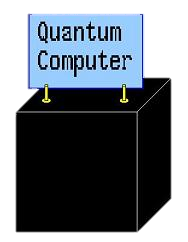 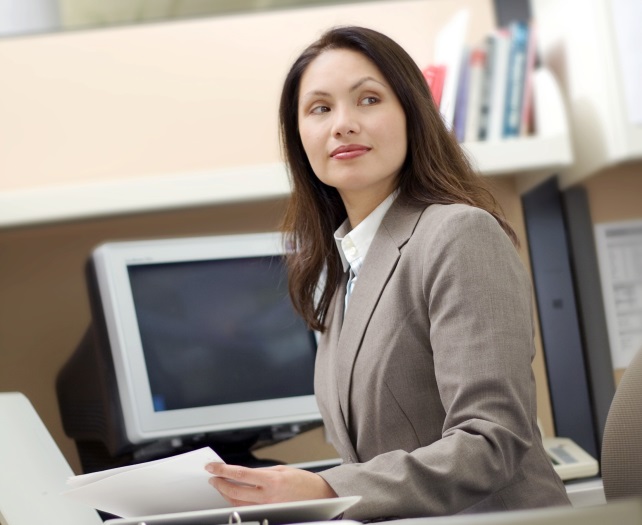 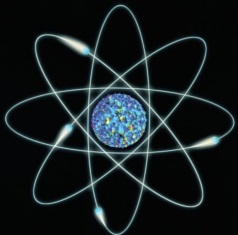 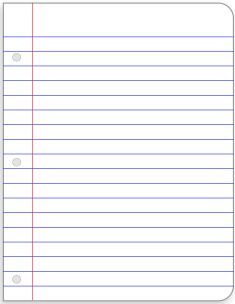 seven
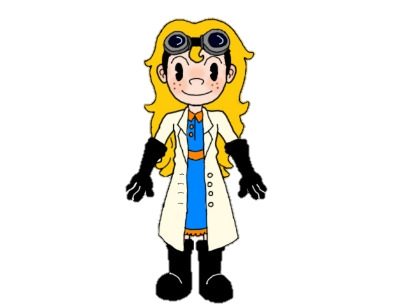 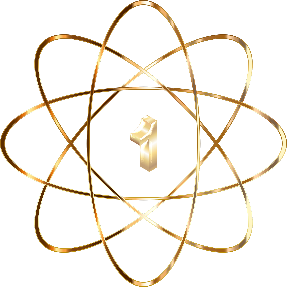 How to test a Quantum Computer
Stacey Jeffery

Based on joint work with Andrea Coladangelo,       Alex Grilo and Thomas Vidick
Experiments
Quantum Mechanical Experiments
Quantum Mechanical Experiments
Quantum Mechanical Experiments
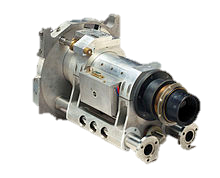 Quantum Mechanical Experiments
Quantum Mechanical Experiments
Quantum Mechanical Experiments
Quantum Mechanical Experiments
Quantum Mechanical Experiments
Quantum Mechanical Experiments
Quantum Mechanical Experiments
Quantum Mechanical Experiments
Quantum Mechanical Experiments
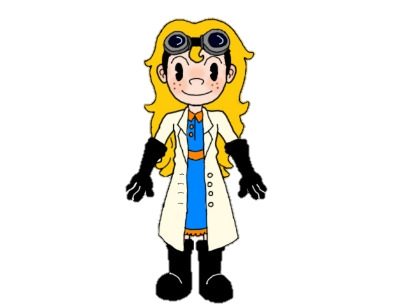 Quantum Mechanical Experiments
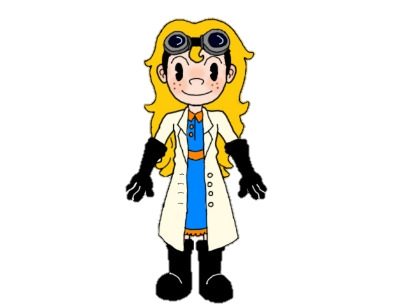 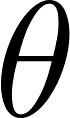 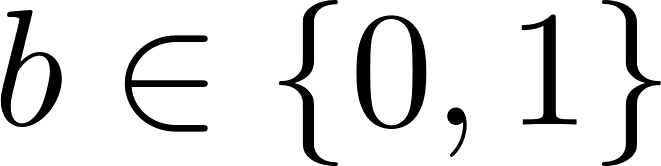 Testing a Quantum Computer
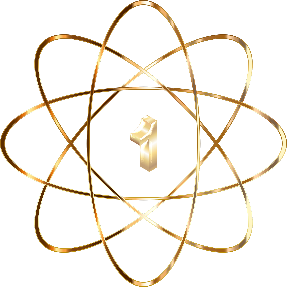 Testing a Quantum Computer
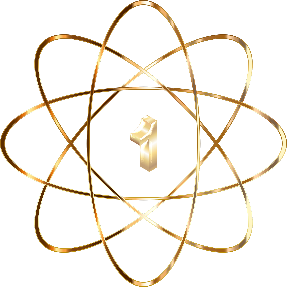 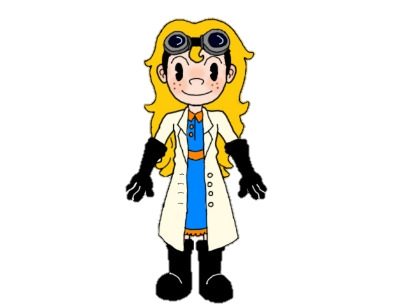 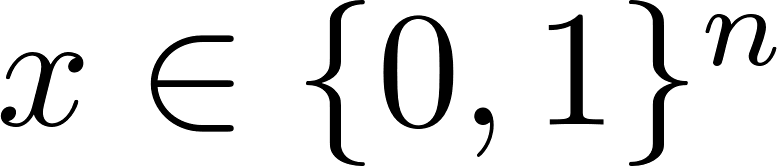 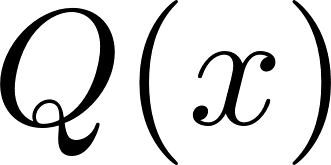 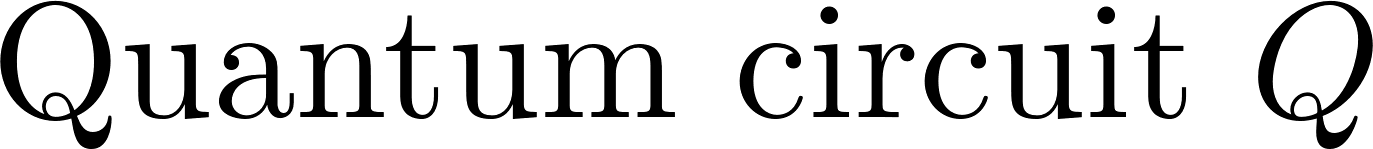 Testing a Quantum Computer
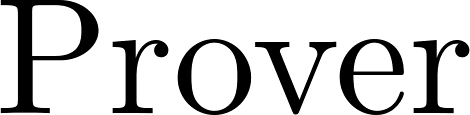 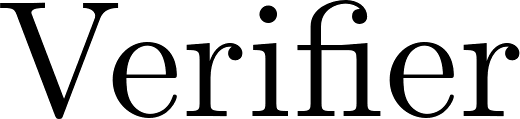 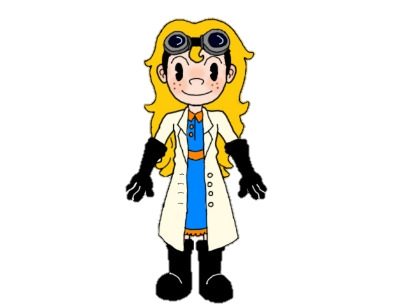 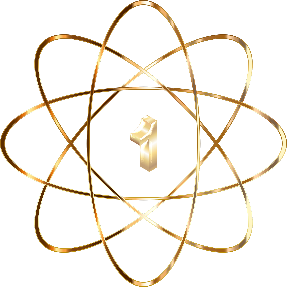 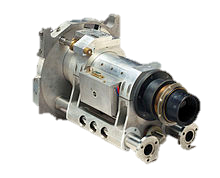 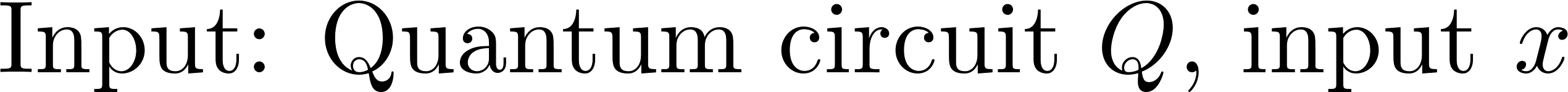 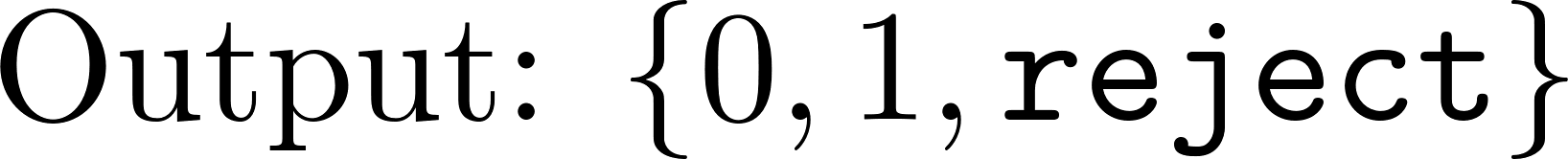 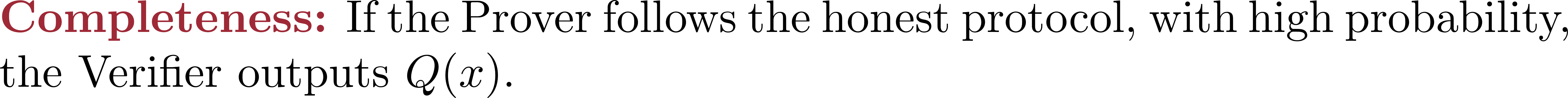 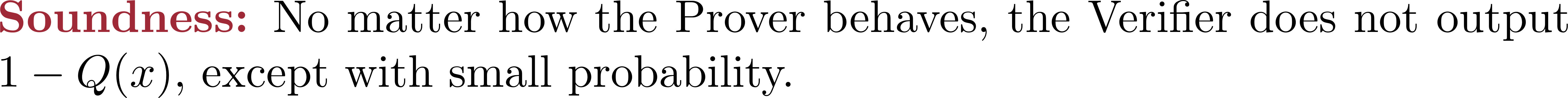 Bell Tests
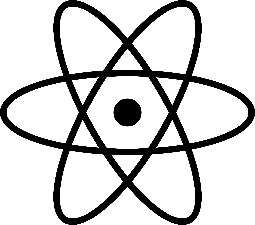 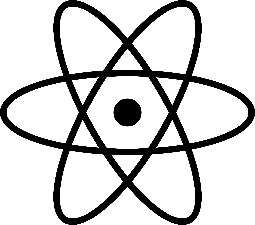 Bell Tests
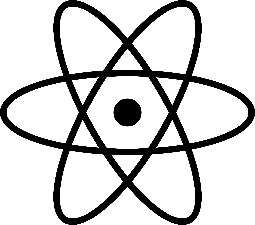 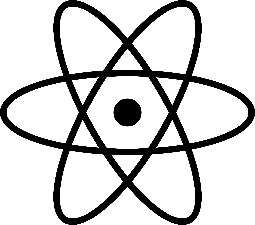 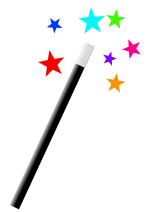 Bell Tests
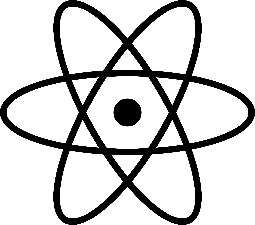 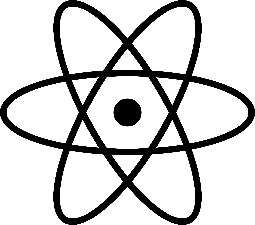 Bell Tests
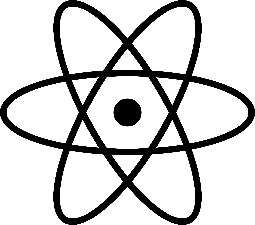 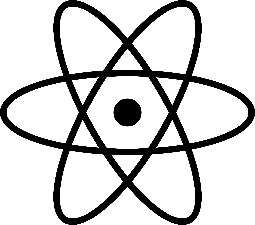 1
1
Bell Tests
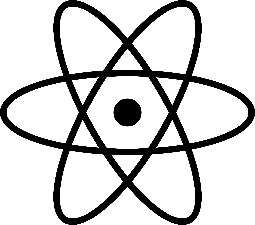 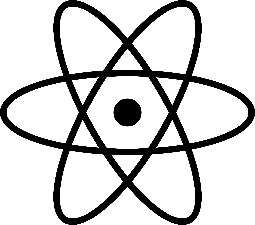 0
0
Bell Tests
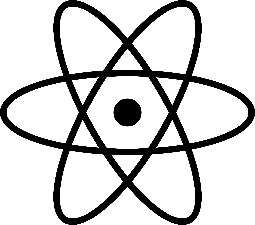 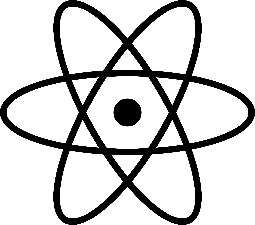 0
0
Bell Tests
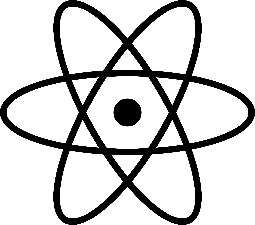 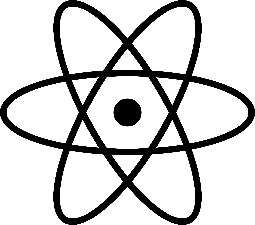 0
0
Bell Tests
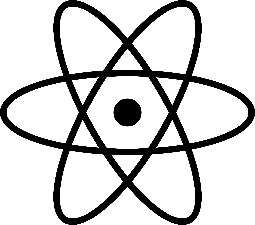 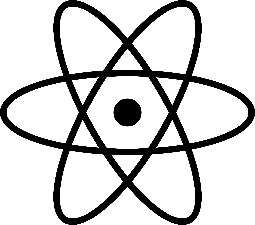 0
0
Bell Tests
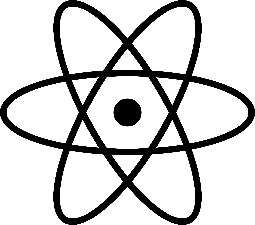 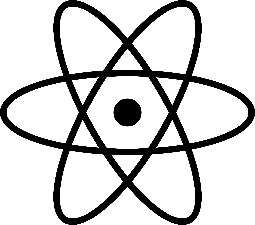 1
1
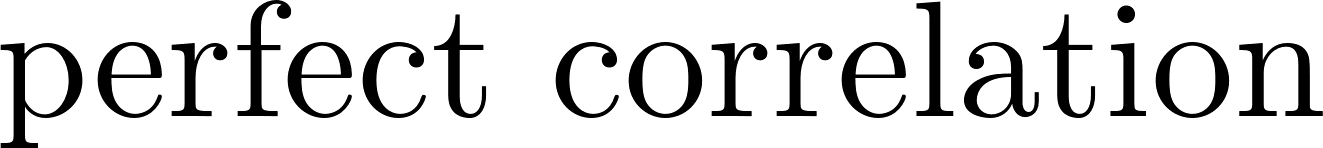 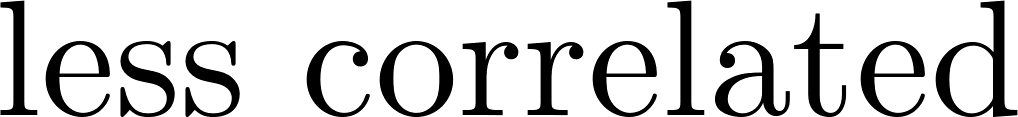 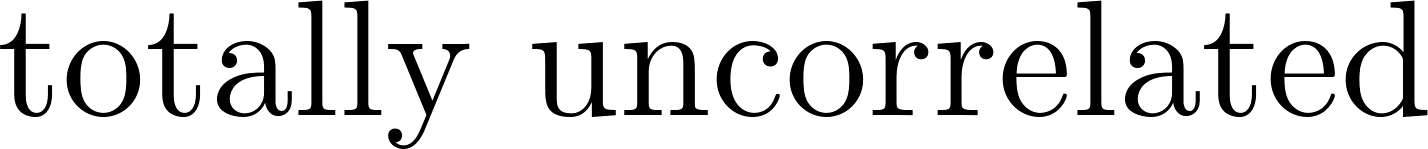 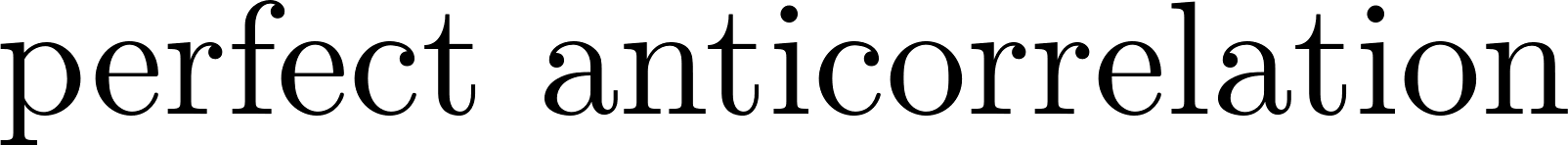 Bell Tests: CHSH Game
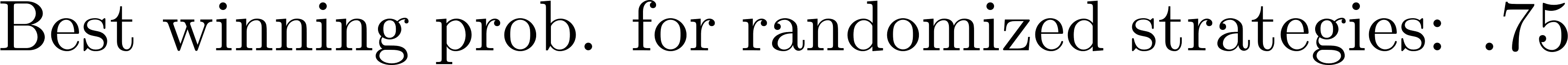 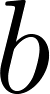 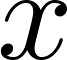 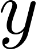 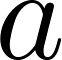 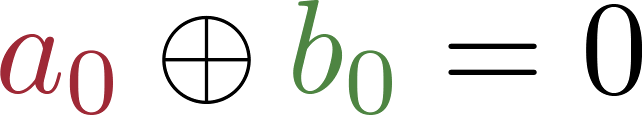 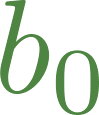 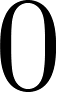 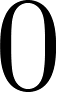 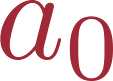 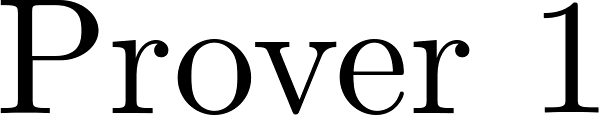 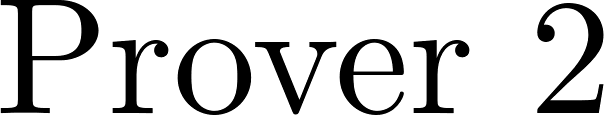 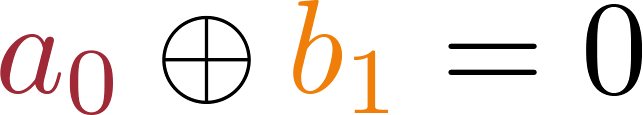 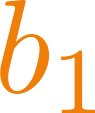 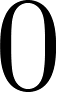 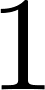 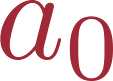 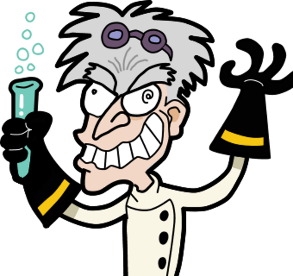 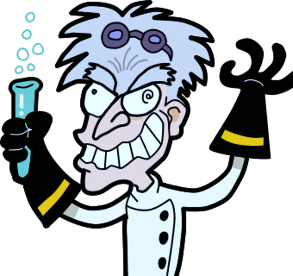 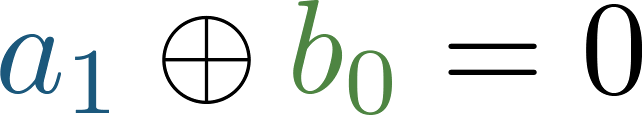 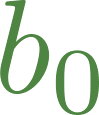 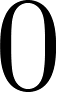 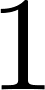 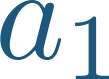 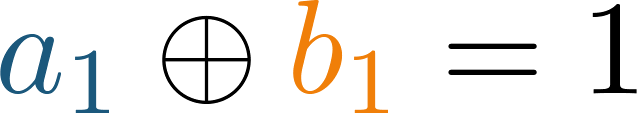 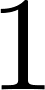 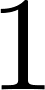 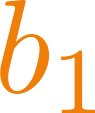 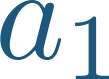 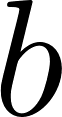 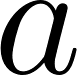 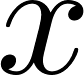 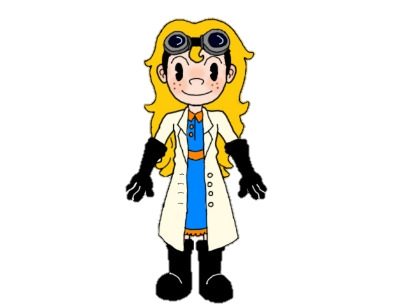 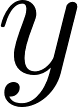 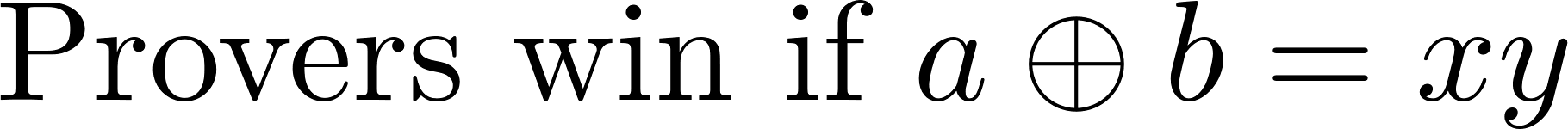 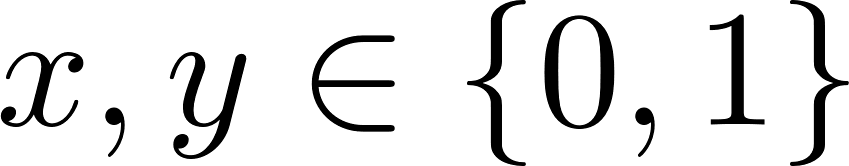 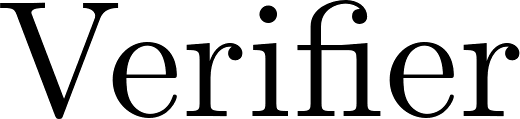 Bell Tests: CHSH Game
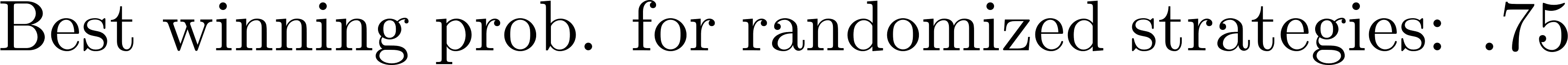 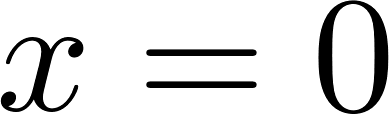 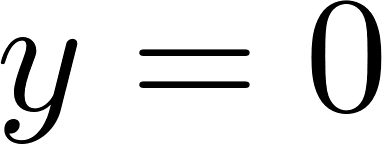 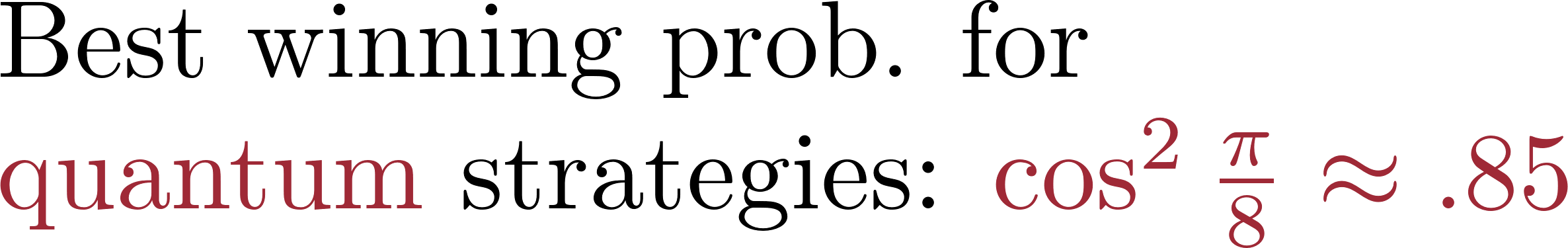 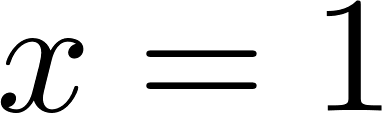 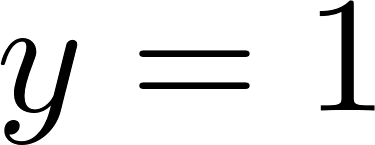 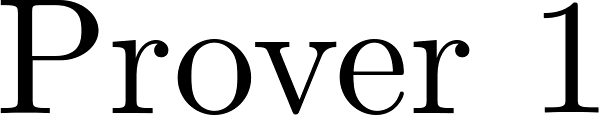 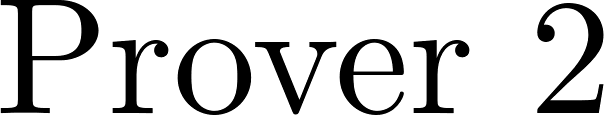 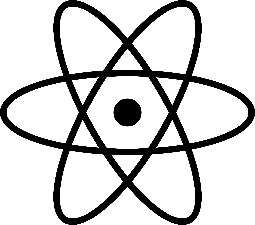 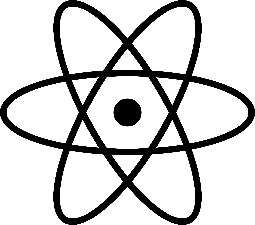 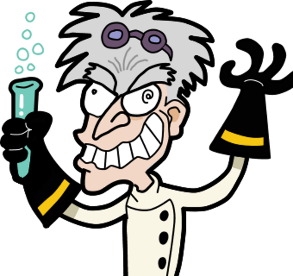 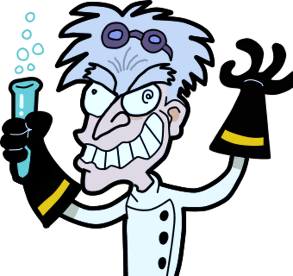 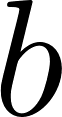 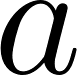 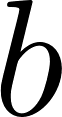 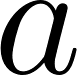 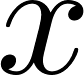 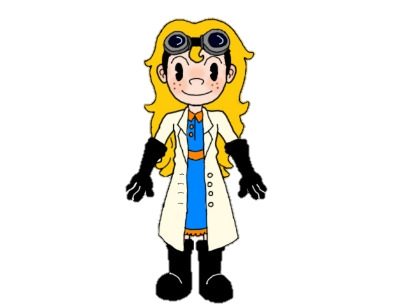 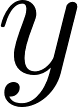 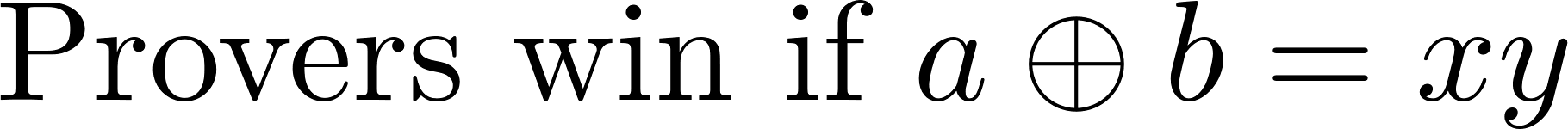 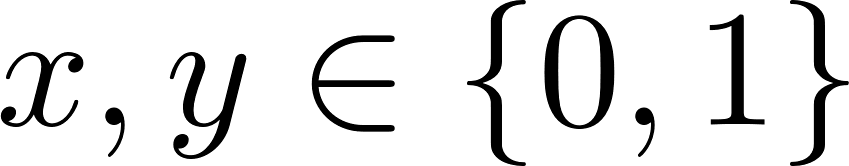 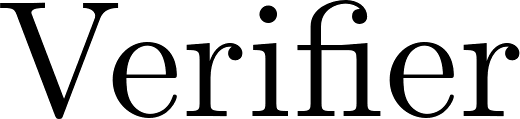 Bell Tests: CHSH Game
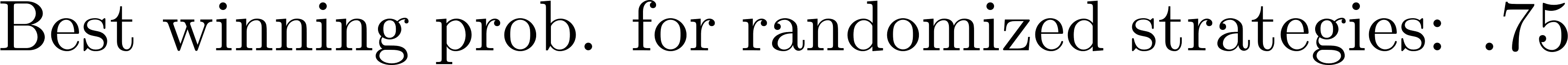 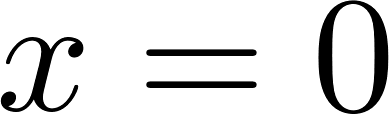 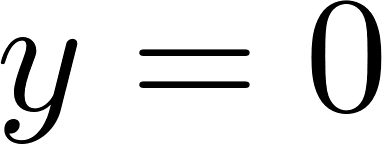 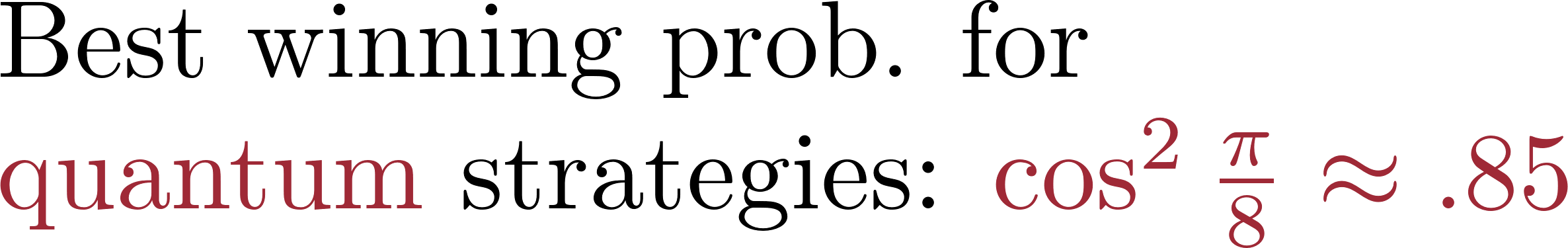 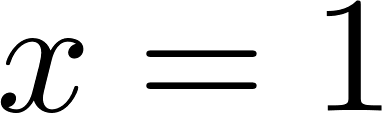 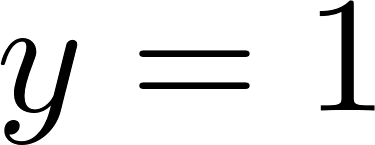 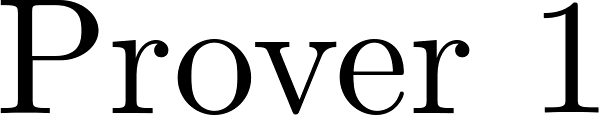 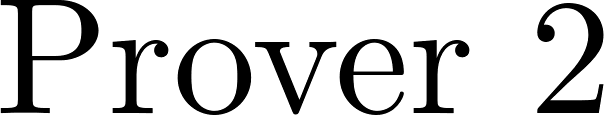 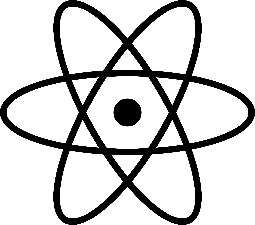 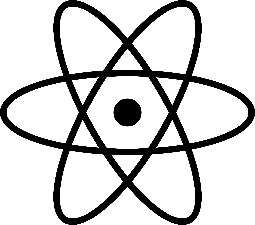 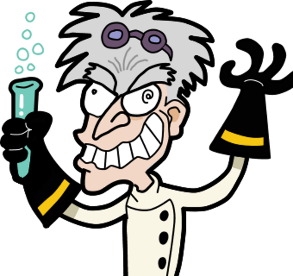 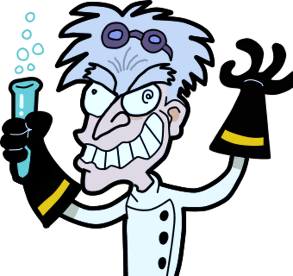 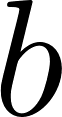 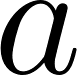 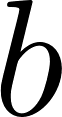 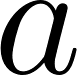 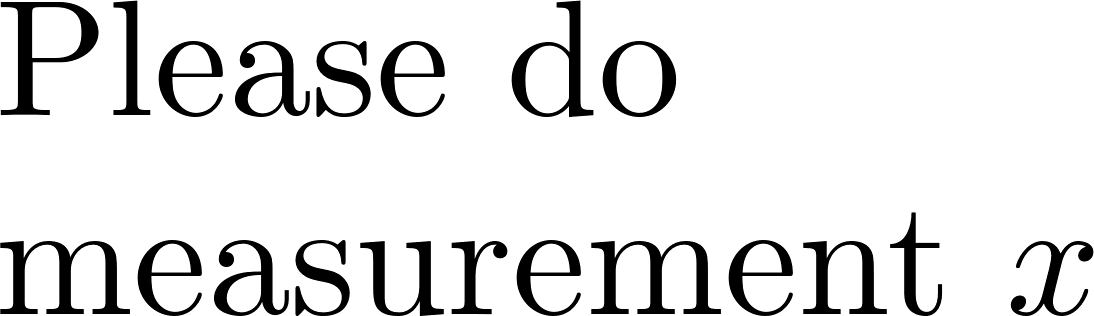 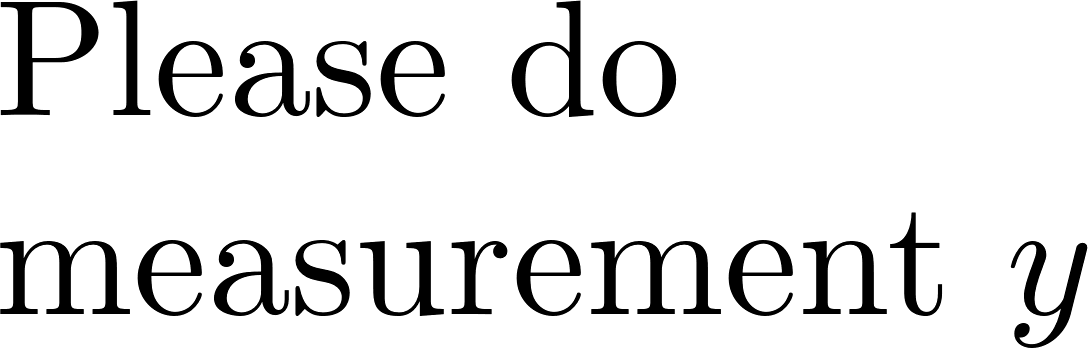 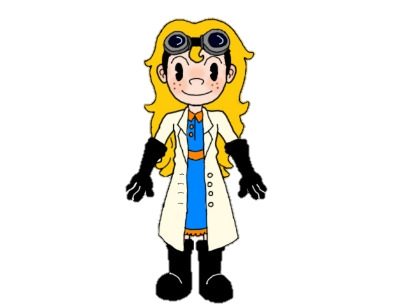 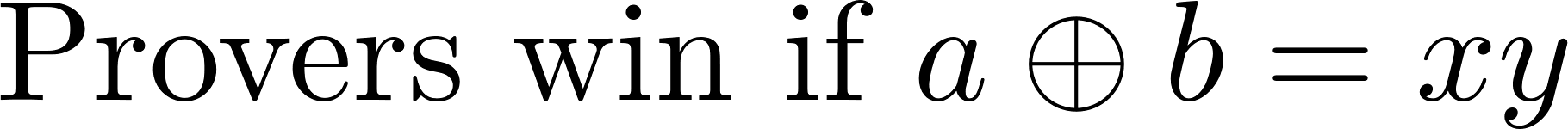 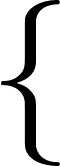 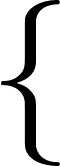 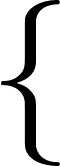 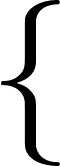 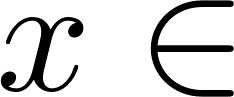 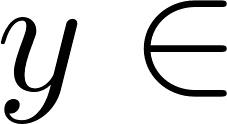 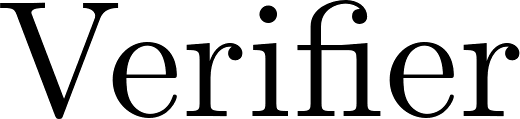 Robust Rigidity Theorems
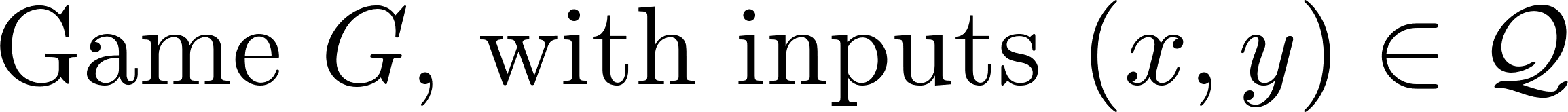 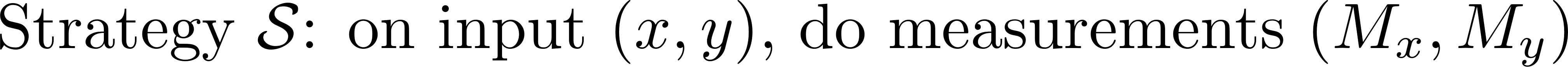 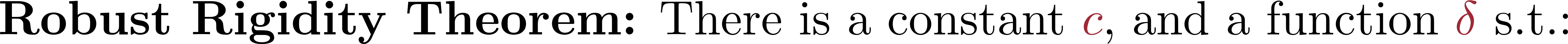 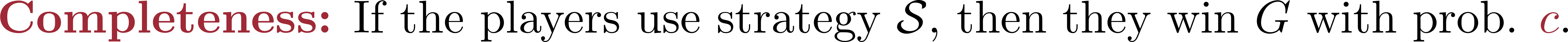 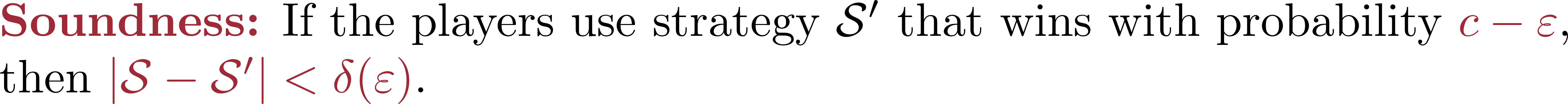 Testing a Quantum Computer
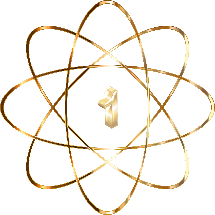 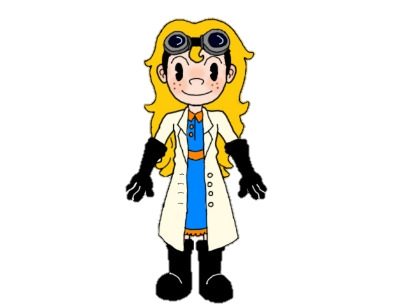 Testing a Quantum Computer
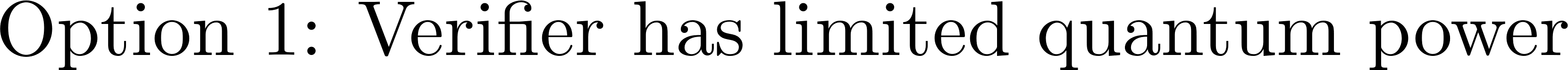 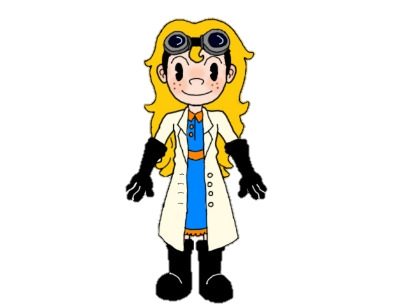 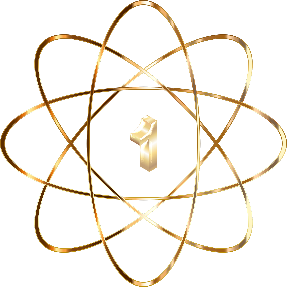 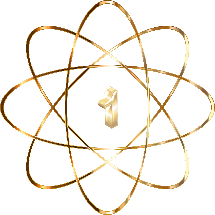 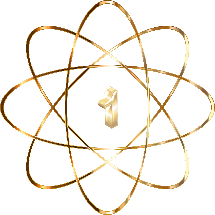 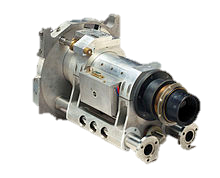 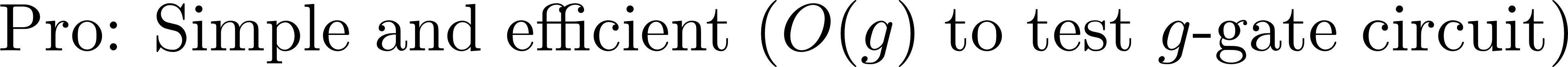 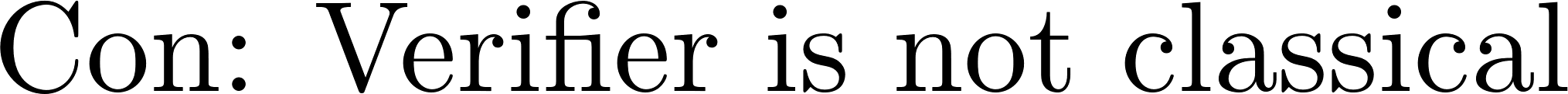 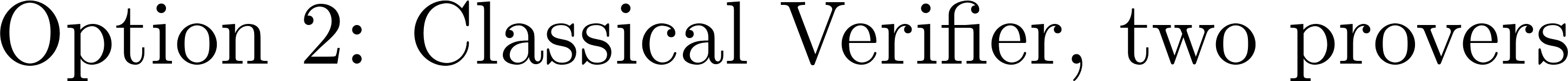 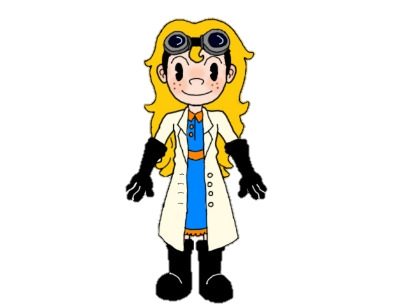 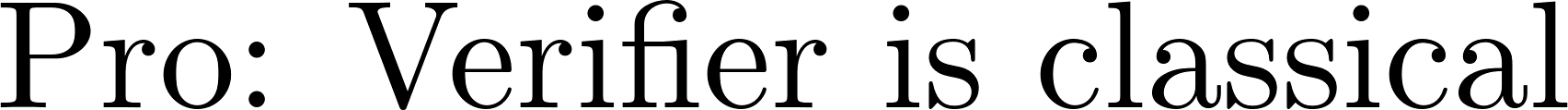 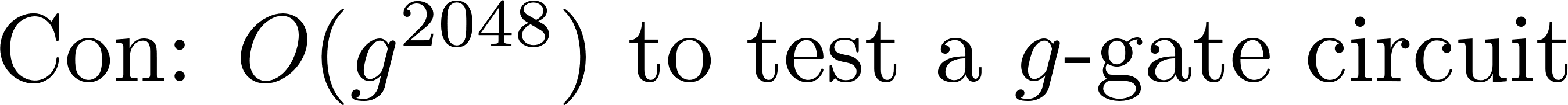 Our Contribution
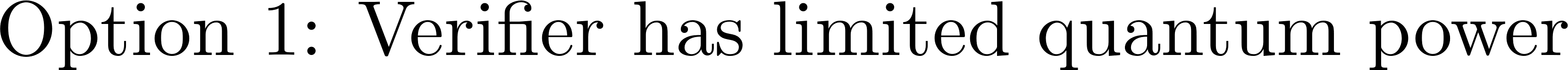 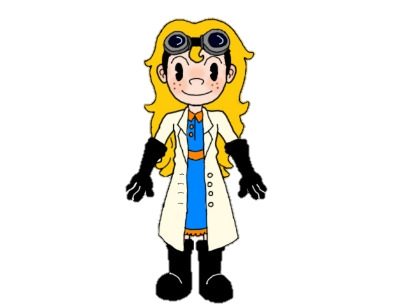 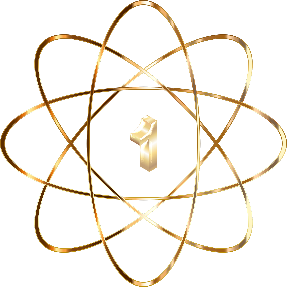 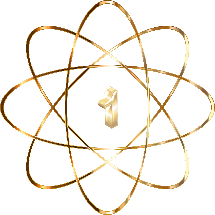 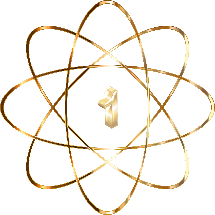 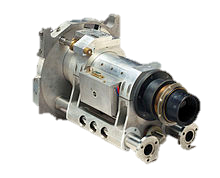 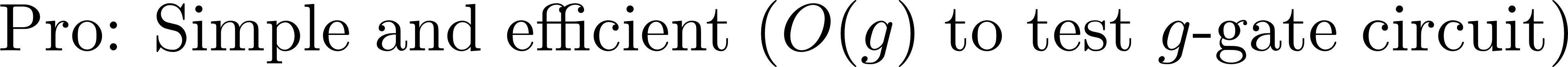 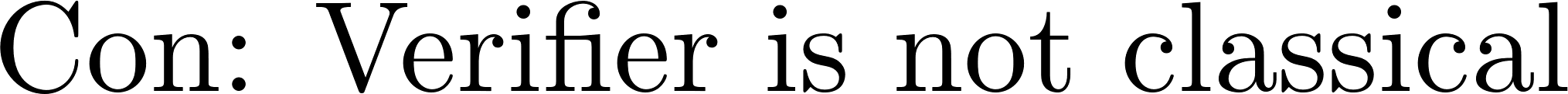 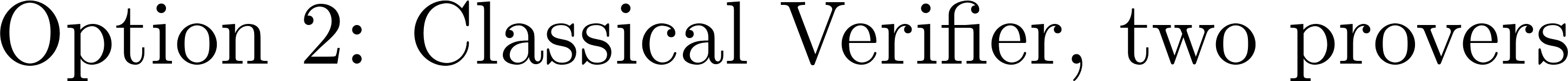 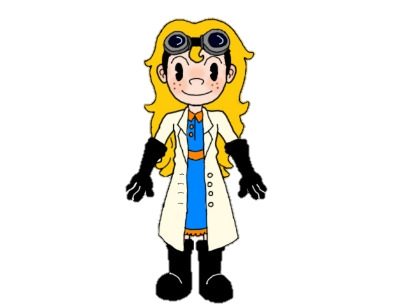 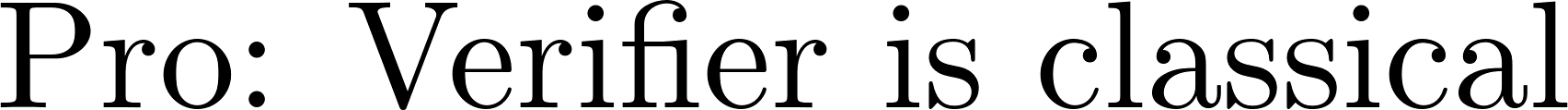 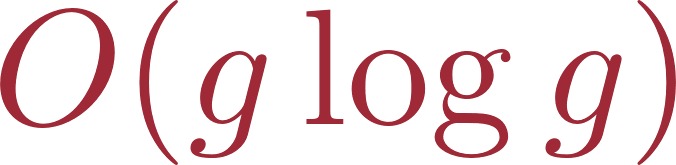 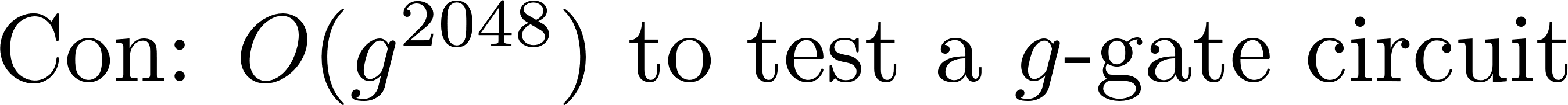 Our Contribution
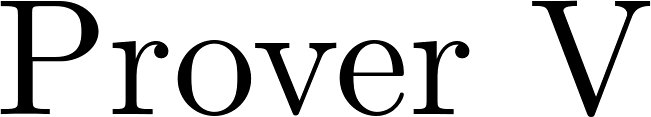 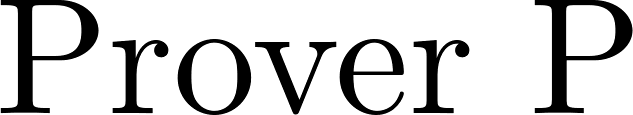 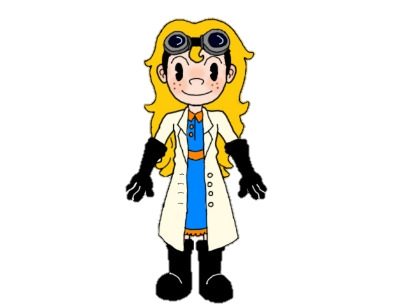 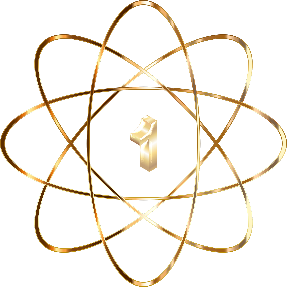 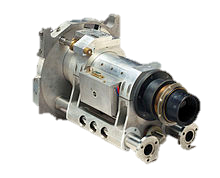 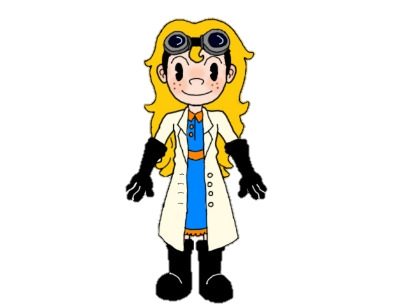 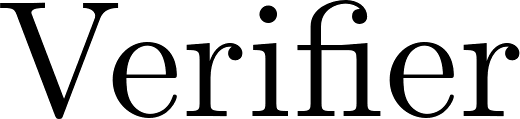 Thanks!
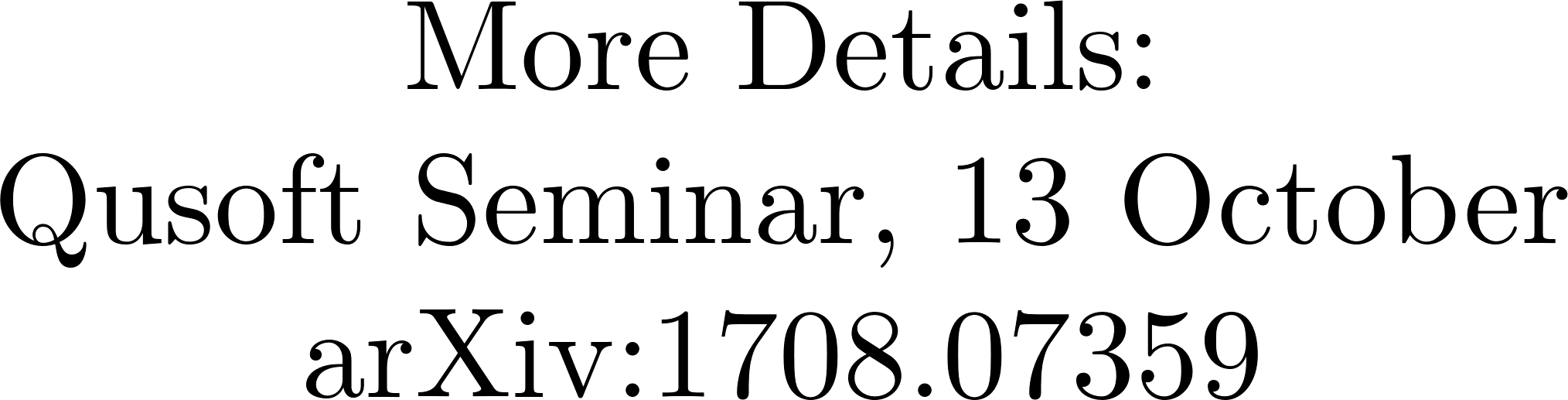